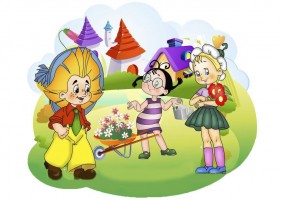 Группа №2 (корпус  3)
Вторая младшая группа
Воспитатели: Воронина Ю.О.,
                        Мельникова В.В.
Анализ образовательной деятельности группы за 2019-2020 учебный год
Характеристика группы
График посещаемости детей в 2019-2020 учебном году
Общий % посещаемости-87,8%

Общий % заболеваемости -2%

% заболеваемости на 1 ребенка-0,08%
График заболеваемости детей с сентября 2019 г.  по май 2020 г. учебного года
Реализуя оздоровительную программу ДОУ и анализируя уровень заболеваемости детей, следует отметить, что в начале 2019-2020 учебного года уровень заболеваемости составлял 1,7%.   Уже в октябре 2019 года показатель снизился до 0,3%. И средний показатель составил 2%. 
   Таким образом, благодаря применению здоровьесберегающих технологий, направленных на сохранение здоровья воспитанников, прослеживается положительная динамика в уровне заболеваемости детей.
Результаты работы по направлениям деятельности в соответствии с годовым планом работы ДОУ на 2019-2020 учебный год
Уровень освоения ООП(по результатам мониторинга)
Работа с родителями
В течение 2019-2020 учебного года была организована 
следующая работа с родителями:
стендовая информация (от педагогов и специалистов);
родительские собрания: «Капризы и упрямства», «Развитие коммуникативных навыков у детей дошкольного возраста»;
 индивидуальные беседы с родителями воспитанников по их запросам;
совместные мероприятия («Осенний праздник», «Новогодний утренник», «Праздник мам и бабушек - 8 Марта»;
памятки, консультации для родителей (в соответствии с лексическими темами).
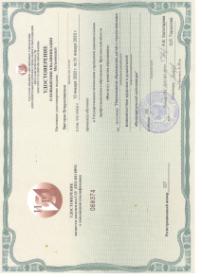 Наши достижения
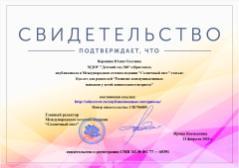 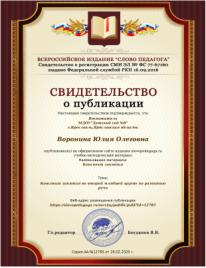 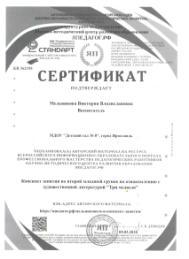 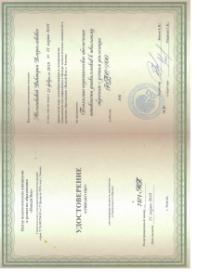 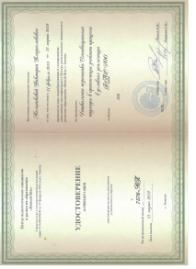 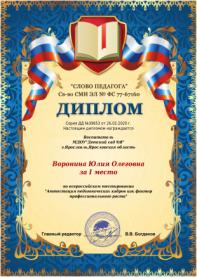 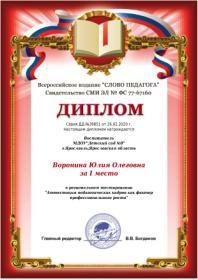 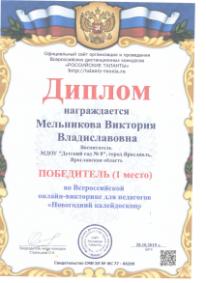 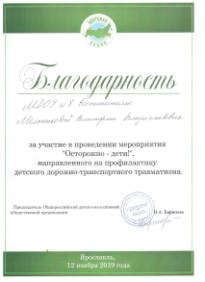 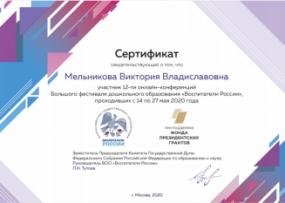 Жизнь в детском саду
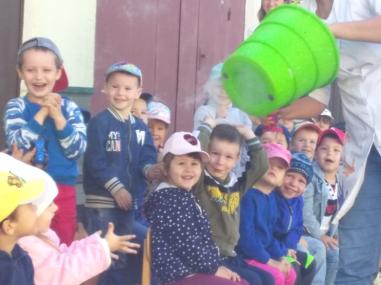 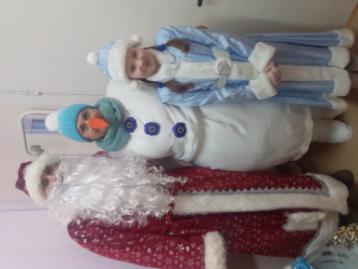 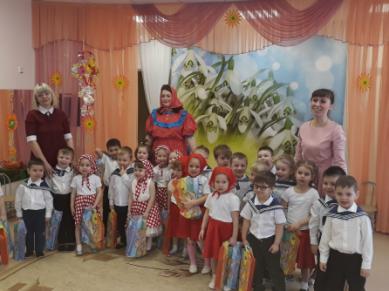 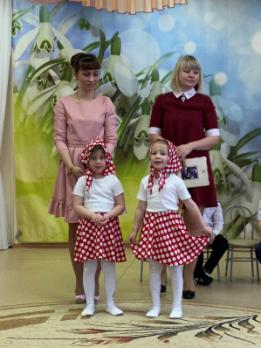 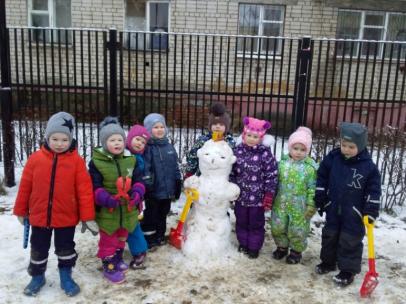 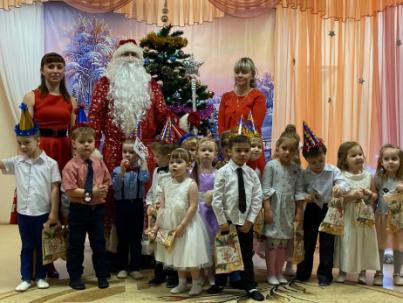 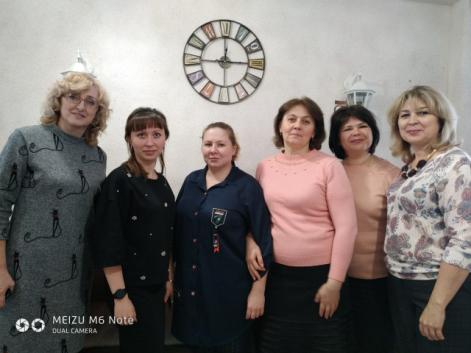 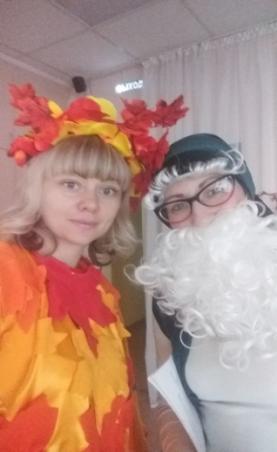 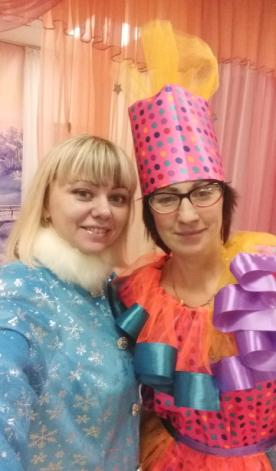 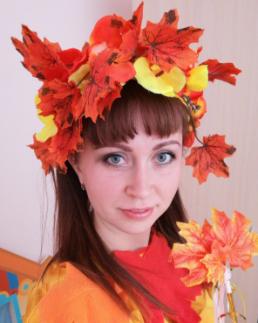 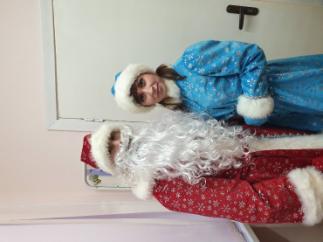 Темы по самообразованию
Спасибо за внимание!